Polychaete larvae 
look like Worms
Diatoms
Egg capsule
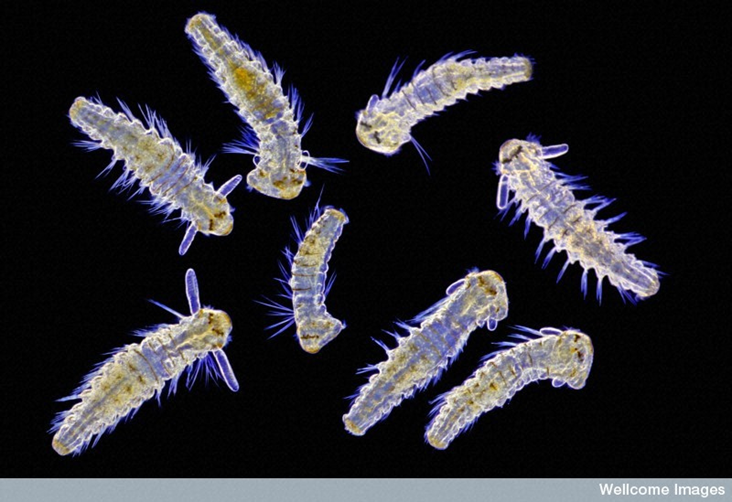 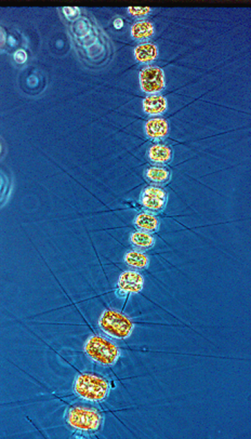 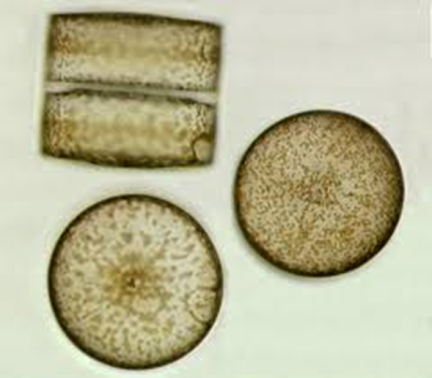 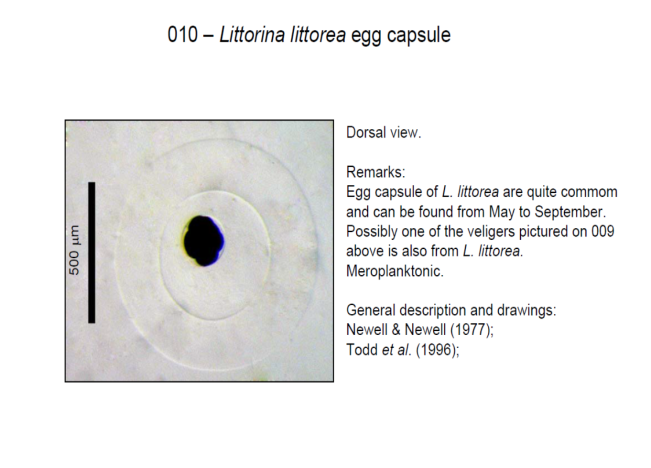 Copepods – biggest animal 
you will see
Barnacle larvae look like fleas.
Sea squirt
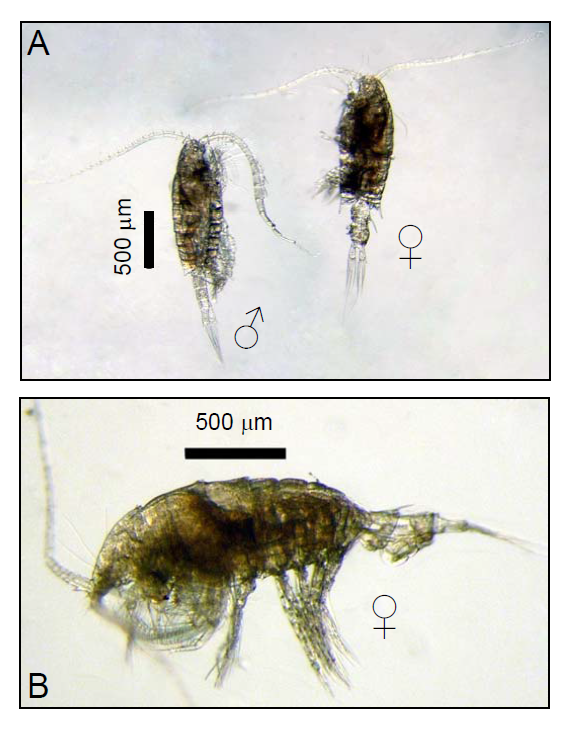 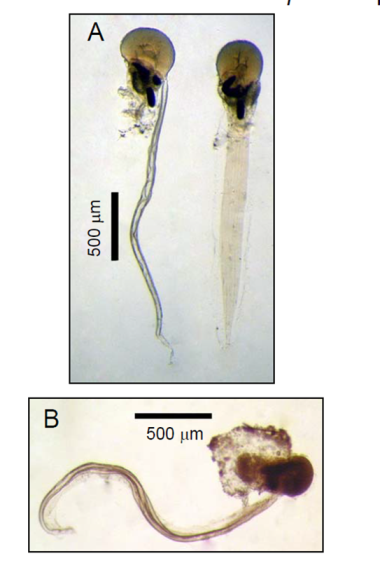 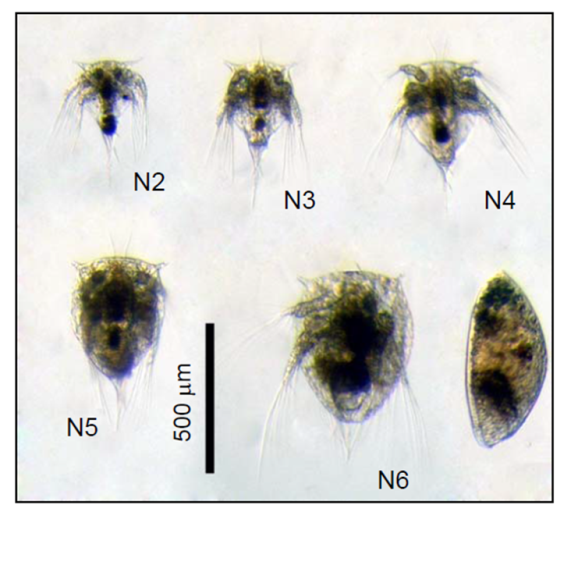 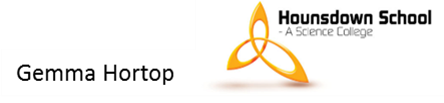 Diatoms
Copepods – biggest animal 
you will see
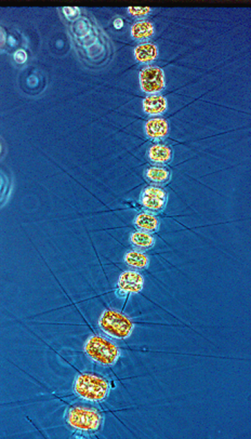 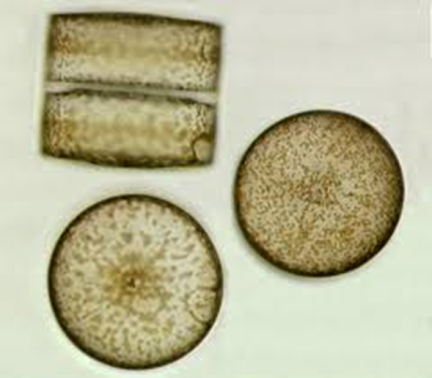 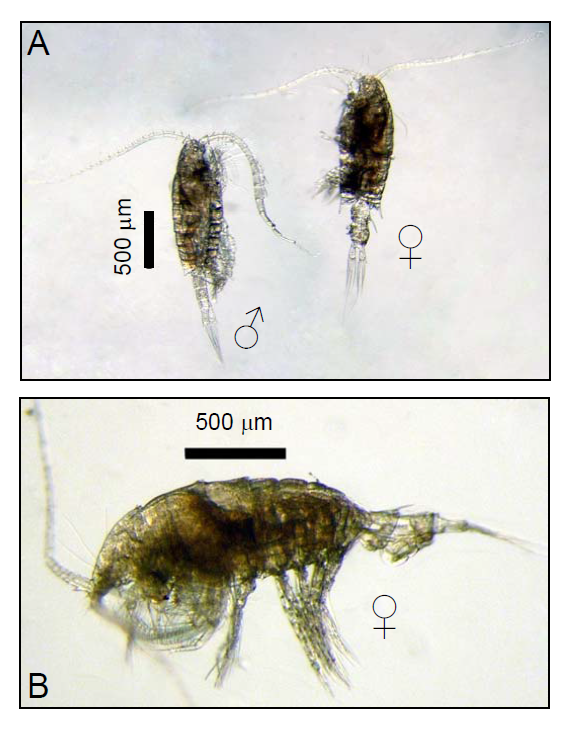 Barnacle larvae look like fleas.
Sea squirt
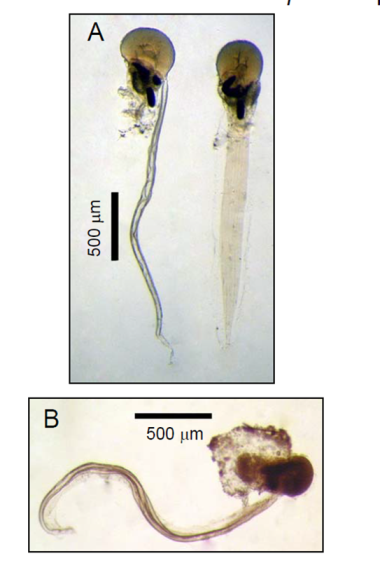 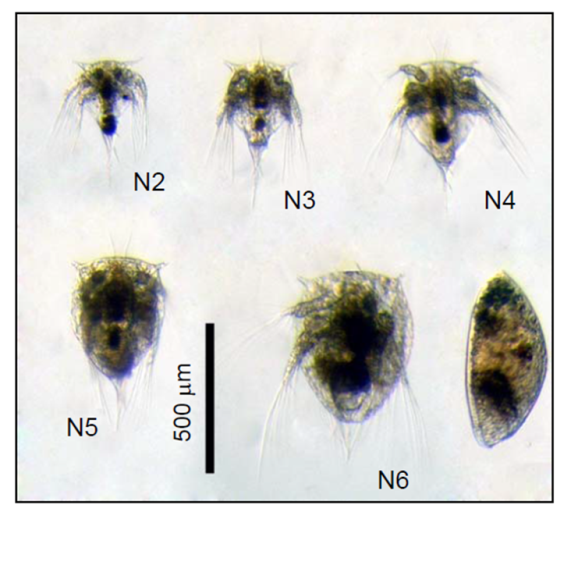